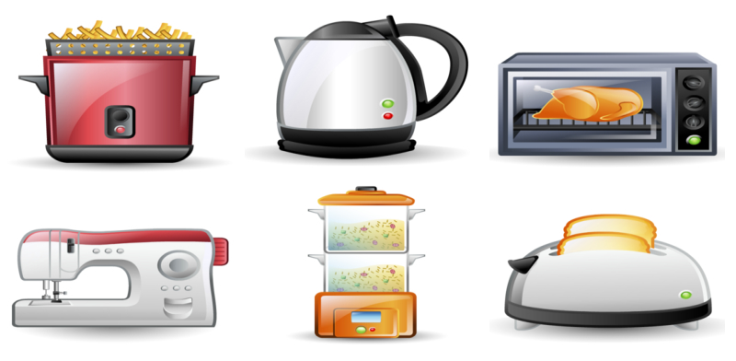 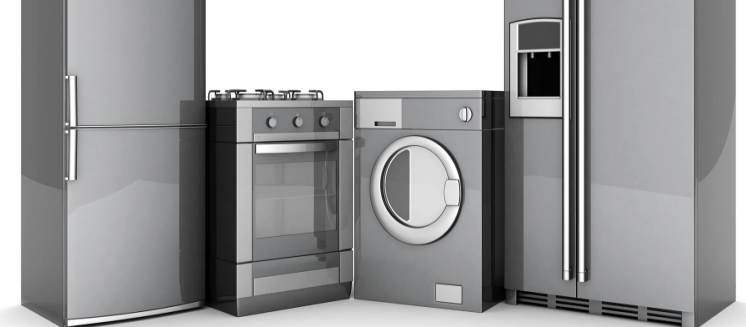 APPLIANCES
Resistors are poor conductors that force electrons to use more energy to move through them. We can use that energy as follows:






Bulb filaments (Tungsten) are resistors that produce light.
Nichrome is commonly used in resistors for toasters, heaters, stoves.
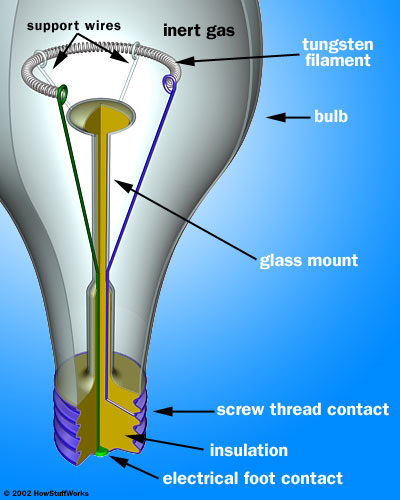 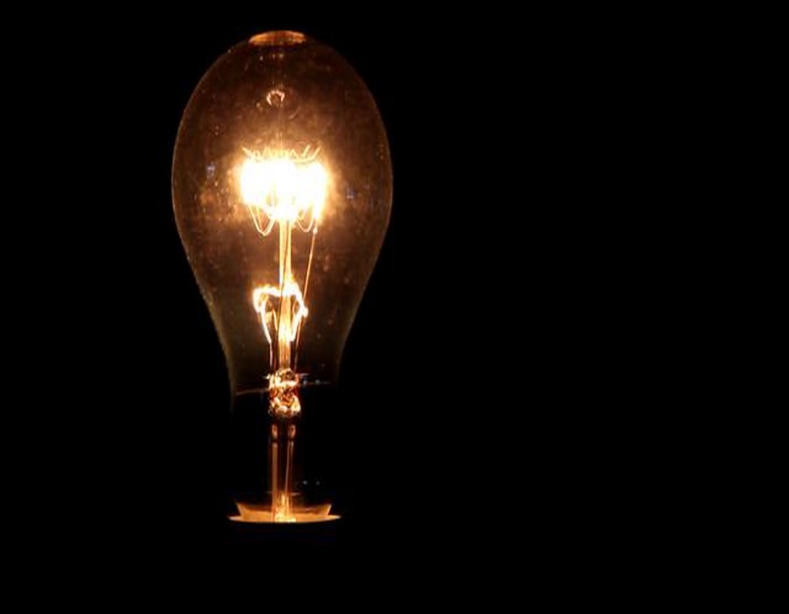 POSSIBLE PROBLEMS – Pg. 36-37
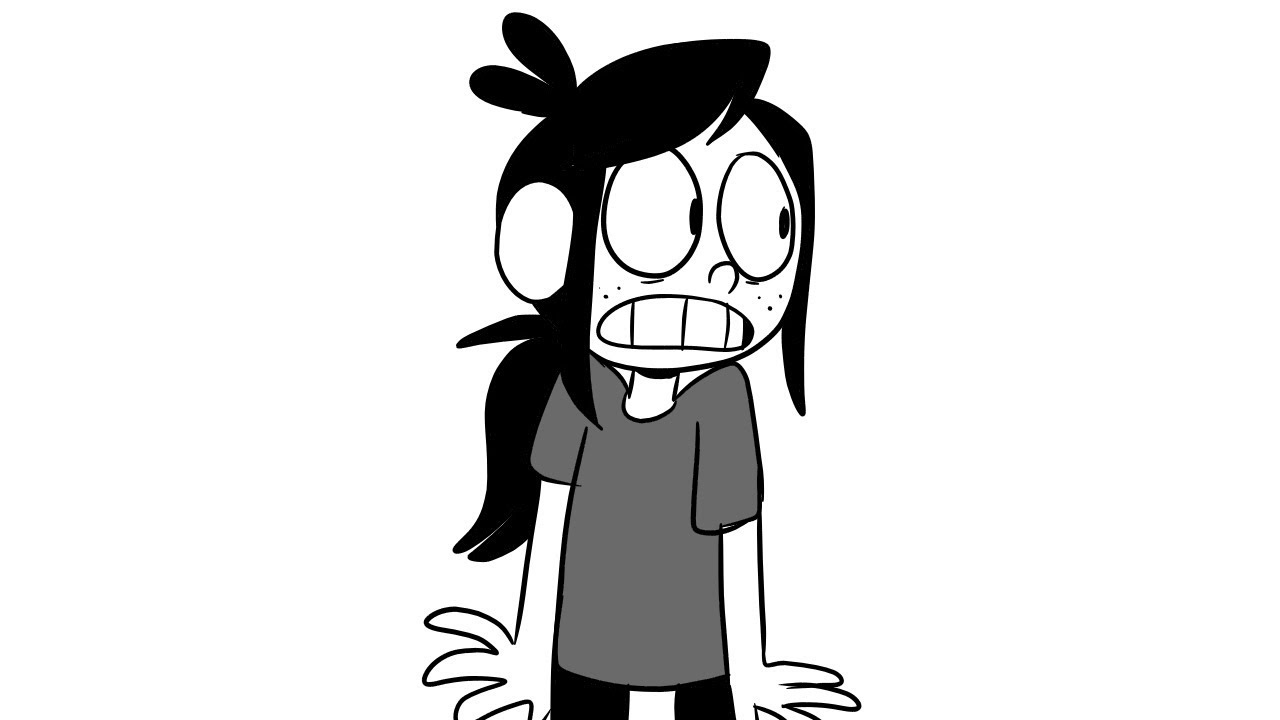 Short Circuit – The electrons move along a pathway that is different to where it should go – it takes a short-cut. This can result in over-heating, and a fire can break out.
Electrical Overload – when too many appliances are operating from one plug, you are using too much current, and can overheat.
Fuses – this is a little unit that has a thin piece of wire in it. If you overheat the circuit, this little wire melts, and stops the flow of electrons. Find the problem, fix it up, and put in a new fuse.
Circuit Breakers  - this is a trip-switch that does the same job in your house, as would a fuse. Quicker than a fuse, more reliable, easier to switch back on.
POSSIBLE PROBLEMS: PICTURES
SHORT CIRCUITS		 ELECTRICAL OVERLOAD



		       FUSES			      CIRCUIT BREAKERS
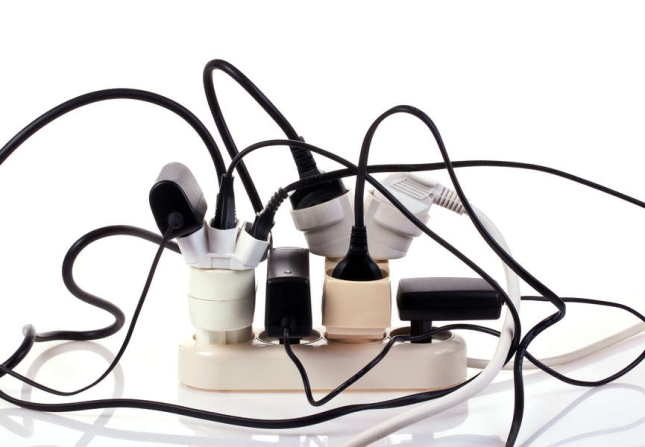 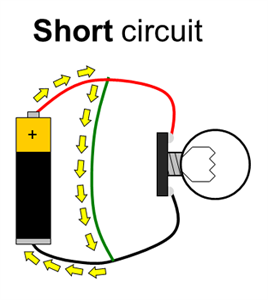 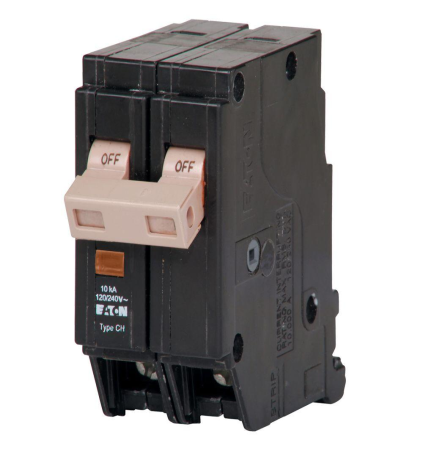 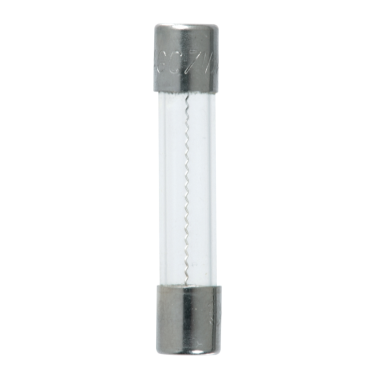 More Resistors, from Pages 37-39
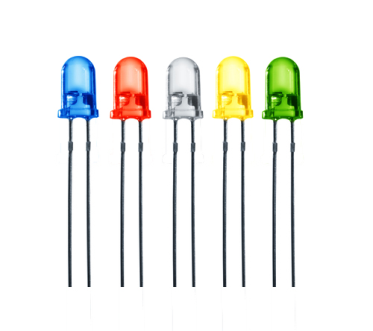 Light Emitting Diodes (LEDs) produce light. 
Movement results from fans, motors, micro-
     waves.
- Heat in kettles, irons, heaters, stoves, toasters.
- Sound from buzzers, doorbells, radios, televisions.
ElectroPlating by ElectroLysis (see page 21).




- ElectroMagnet results from an electric current passing around a piece of iron.
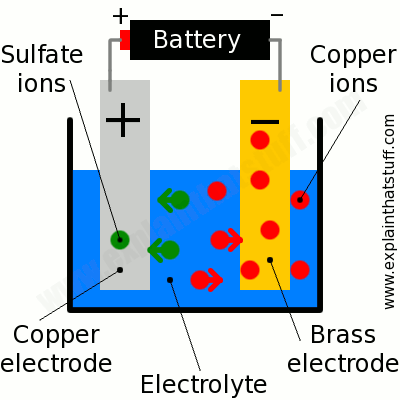 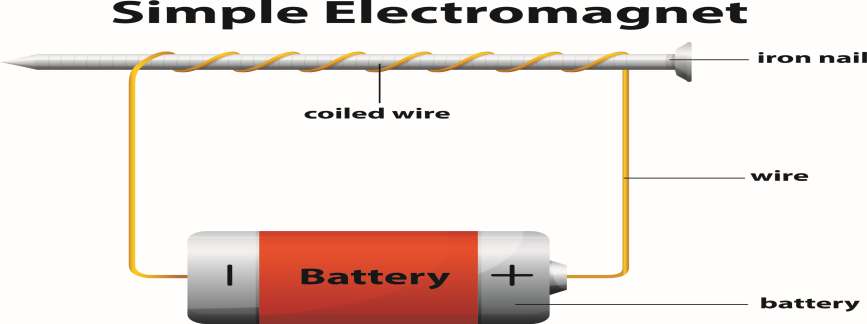 QUESTIONS Pages 89-90
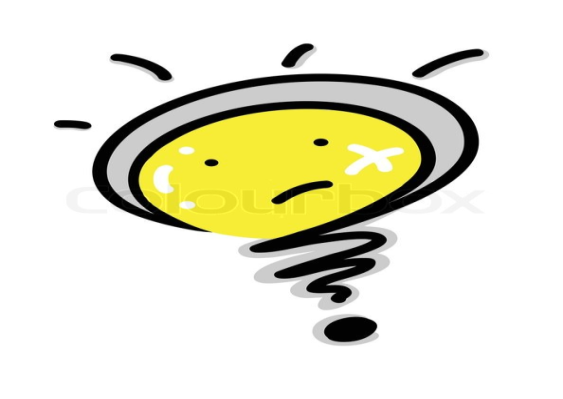 Question 1
Electric charge flowing in conductor.		[2]
(a) Electrons/Power		(b) conduct	[2]
Conductor allows charges to pass through it. Insulator does not. 	[4]
Symbols show what is in that circuit.				[2]
Question 2 [16]
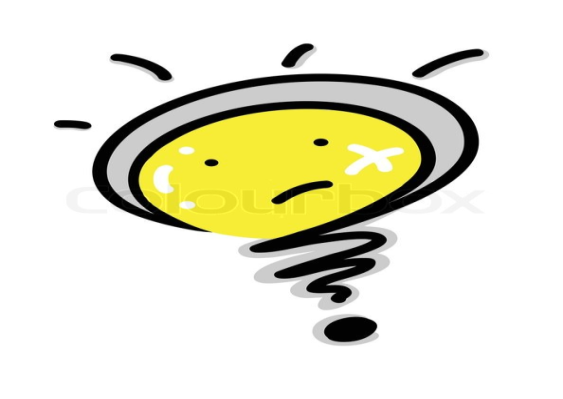 Question 3
Slows down electrical current to force extra energy. 	[2]
Light bulb. Kettle. Heater. Iron. Etc.			[1]
(a) 	Heading: Light Bulb		Filament
		Electrical contacts		Insulator		[4]
	(b)	Tungsten: Resists electrical flow & has high melting point.	[5]
	(c)	Argon							[1]
	(d)	Filament heats up, becomes white-hot, produces light energy.	[3]
Question 4
Smaller             2.   Greater             3.   Low             4.   High		[4]
Question 5
Good conductor, and relatively cheap.				[2]
Nichrome.							[2]
Electrical energy is turned into heat energy.			[2]
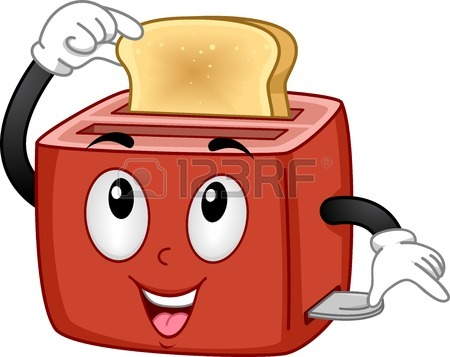